Integrated Annual ReportFor the Year Ended 31 March 2016
1
Contents
Contents
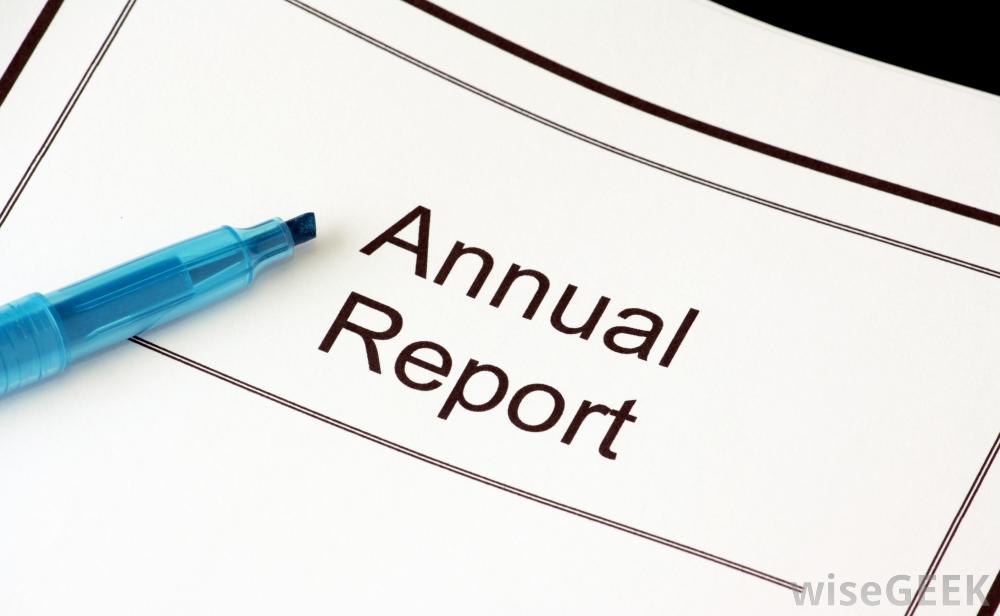 Strategy Review
Performance against Shareholder Compact
Financial Overview
Network and Product Performance
Value Creation
Governance
Conclusions
2
Strategic Review
Strategic Review
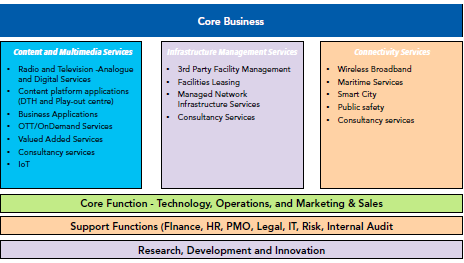 The Board reviewed SENTECH’s business model during the financial year to ensure that the Company implements its business strategy. The business model set out alongside is a departure from the previous one, where the focus was on the establishment of separate business units. The current business model places more emphasis on across-the-board research, development and innovation. SENTECH’s products and services are focused into three categories, namely, Content and Multimedia Services, Infrastructure Management Services and Connectivity Services.
3
Strategic Review
The Board reviewed the organisational structure of SENTECH during the financial year to ensure that it is aligned to the new business operating model and to ensure that critical skills and capabilities are included in the correct structure. 
The revised organisational structure has resulted in the merger of the IT and Technology divisions who report to the Chief Technology Officer. 
To drive SENTECH’S B-BBEE related activities, a new focus on  Socio-Economic and Enterprise Development(SEED) is driven by the Executive: Strategy.
4
Strategy and Risk management Review
Twelve top risks were listed in the Corporate Plan for the 2015/16 financial year. Mitigating controls were implemented for all these risks.

Some of them are still relevant going forward into the 2016/17 financial year as their mitigation interventions require medium to long term initiatives. The risks carried forward with the MTEF review process would therefore appear in the Corporate Plan for 2016/19. 

In the years ahead, SENTECH will continue to embed risk management within its business processes and day-to-day activities to create a culture of managing risk to ensure the company mandate and objectives are archived and shareholder value is created.
5
Performance against Shareholder Compact
There were a total of 17 KPI’s set out in the 2015/16 Shareholder’s Compact.

For the year ended 31 March 2016, 14 KPI’s (82%) were achieved and 3 KPI’s (18%) were not achieved. The reasons for non-achievement are set out in the following slides.
6
Performance against Shareholder’s Compact
7
Performance against Shareholder’s Compact
8
Performance against Shareholder’s Compact
9
Performance against Shareholder’s Compact
10
Network and Product Performance
SENTECH delivered overall weighted network availability of 99.89% against a target of 99.89%. All products with the exception of Medium Wave and Short Wave performed below target
Medium Wave performed below target due to unavailability of spares, ESKOM load shedding and ageing infrastructure.
VSAT performed below target. The major causes of service interruptions included, end of life and unsupported equipment causing instability of the connectivity services hub.
11
Financial Performance Review
12
Financial Performance Review
Highlights:
( All finance figures are in R’000)
Revenue growth limited to traditional streams
Phasing-out of the VSAT Business
Dual Illumination Funding reduction

Achieved 23% overheads cost reduction

15% growth in EBIT

Margins under pressure due to FOREX exposure

Overall positive financial performance
13
Financial Performance against Budget
Highlights:

Revenue growth under-performed by 2%
Attributable to under-performance
DTH
VSAT

Achieved the EBIT Target

Net Profit achieved 28% above budget
14
% Revenue Contribution
Highlights:

Stable traditional revenue streams
TV – slight drop
Radio – maintained at 26%

DTH grew by 3% almost R40m

Continued strategy to diversify revenues.
15
Revenue Growth Analysis
FY 2016
16
Cash Flow Analysis
Highlights:

Cash Flow from operations underperformed:
High inventories level and
Settlement of Creditors within 30 days

Less than 50% of CAPEX spent

82% of EBIT converted into cash.
17
Financial Capital
18
Manufactured Capital
19
Social and Relationship Capital
20
Human Capital
Inputs
21
Intellectual Capital
22
Natural Capital
Inputs
23
Governance
The Board ensures shareholder value creation within a framework of prudent and effective controls, which enables risk to be assessed and managed to ensure long-term sustainable development and growth.  The Board has ultimate responsibility and accountability for the performance and affairs of the Company, and bears the responsibility for ensuring that the Company adheres to high standards of ethical behaviour. Board Committees provide oversight and guidance.  To this end, the Board has established five Board Committees.During the financial year, the CFO resigned. The CEO position has been filled whilst the CFO position is currently in the process of being filled.
24
Future Business Outlook
Fast changing broadcasting market conditions
Introduction of broadband video on demand  and video streaming services
DTT platform offers multi-channel opportunities to the broadcasting market
Challenges of unavailable STBs in the market will delay Analogue Switch-off
Delayed Analogue Switch-off will impact SENTECH’s business negatively
SENTECH’s strategy is to look at diverse services to drive business sustainability
Shortage of technical skills is a risk to be managed
The introduction of new ICT Policy will change the policy and regulatory environment
The new digital technology platforms bring new opportunities for SENTECH’s business
SENTECH will focus on innovation 
New markets beyond the SA borders will be explored
25
Conclusions
Achieved an unqualified audit opinion (clean audit)  in four successive years 
Improved labour relations at SENTECH;
We remain focused on driving revenue and profitability and long term sustainability of the business;
The DTT network is being stabilised;
Supported Socio-economic enterprise development;
Focus on developing new skills is evident on our policies on human capital development.
Effective corporate governance in place
26
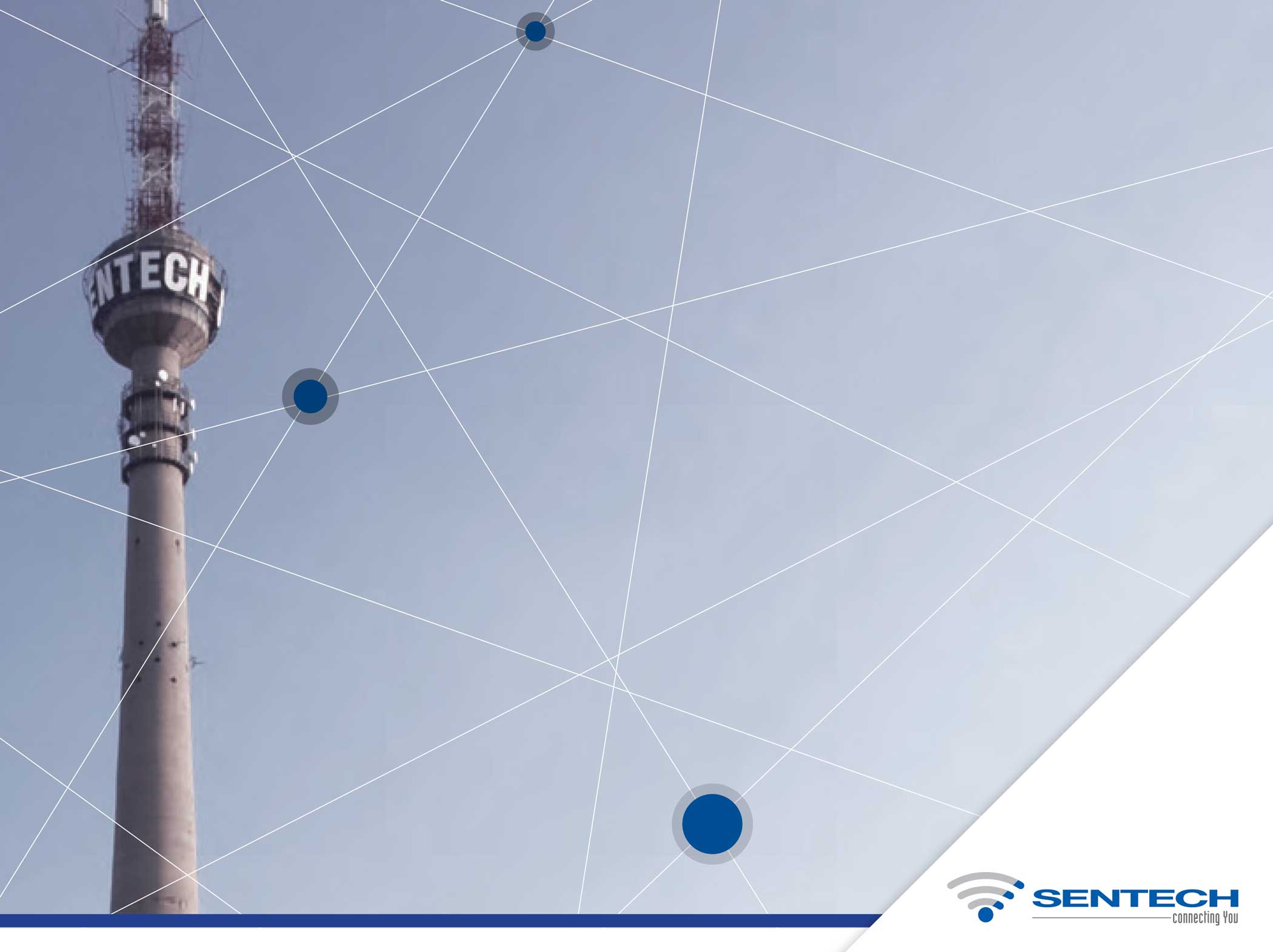 End
27